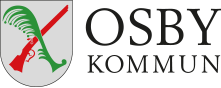 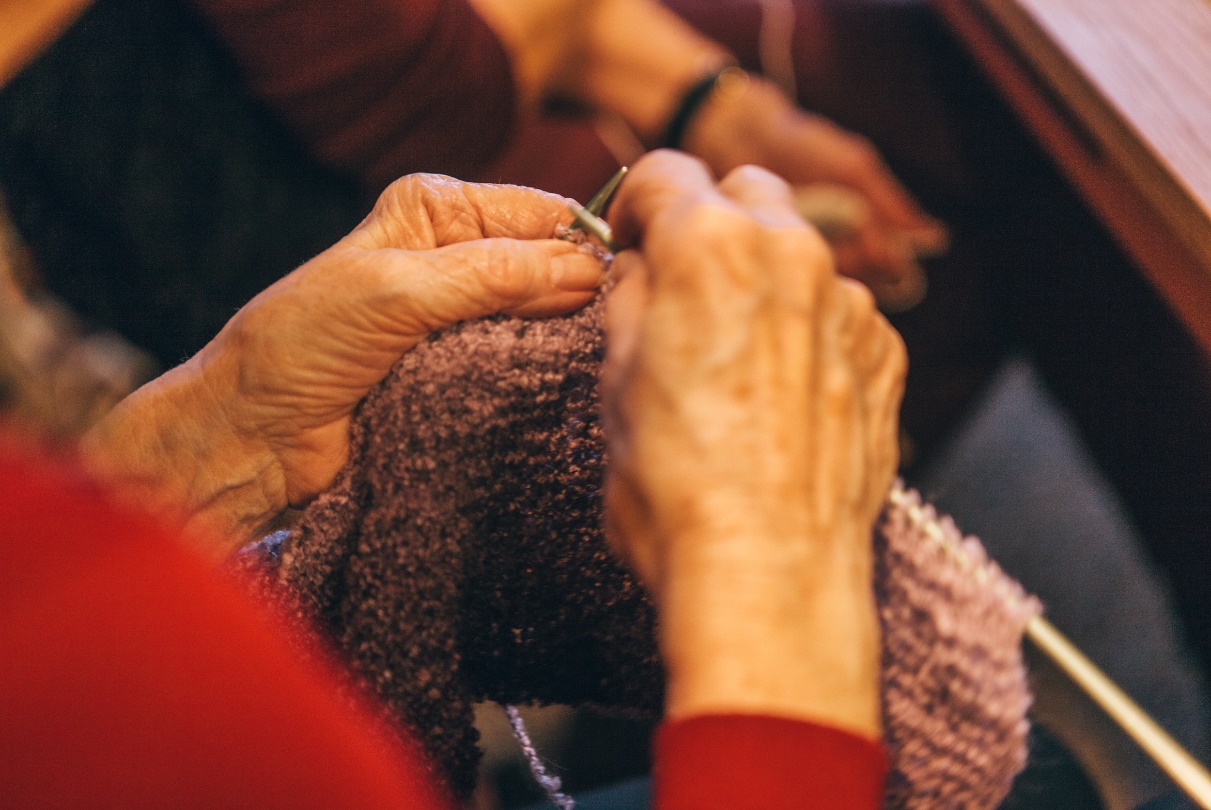 VÄLKOMMEN!
Föreningsträff 
16 mars  2022
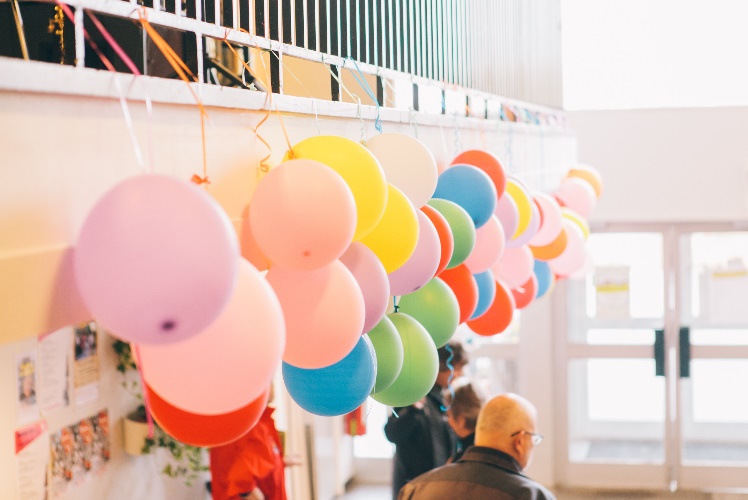 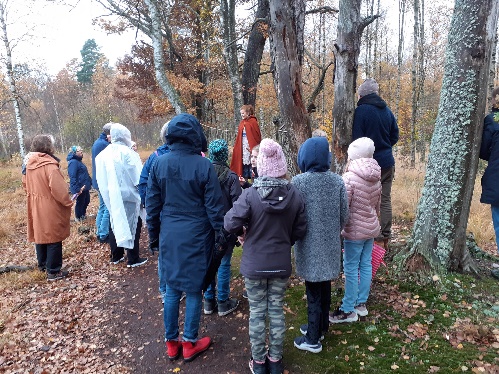 [Speaker Notes: Fredrik]
Kultur och Fritid välkommen att prata med oss!
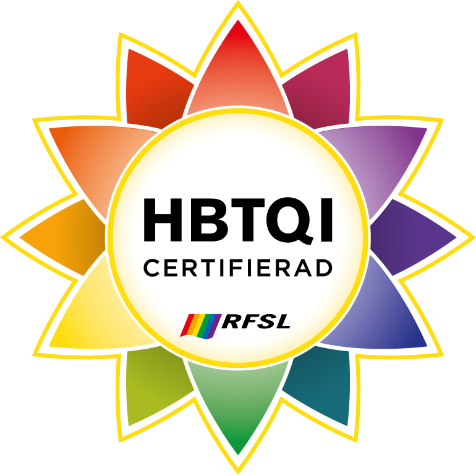 Kultur och fritidschef Fredrik Johnsson
Kulturutvecklare Cecilia Pedersen
Fritidsutvecklare Ylva Kronblad
Extra administratör Sandra Hellsing
2022-03-16
[Speaker Notes: Fredrik]
Lokalbokningar och föreningsregister
Boka på www.osby.se Sökord: Lokalbokning
Logga in med bank-id
Fyll i samtyckesblankett för att få tillgång till bokning
Kolla så uppgifter i föreningsregistret stämmer på www.osby.se  Sökord: Föreningsregister
Uppgifterna är viktiga för att info skall komma rätt!
Ta kontakt med Sandra uppdatera uppgifter!
Taggar och nycklar
Kontaktperson: Sandra Hellsing sandra.hellsing@osby.se telefon: 0709-888671 
Telefontid 9-13 vardagar
Boka tid för uthämtning av nycklar/taggar
Din tagg/nyckel är personlig – lämna aldrig vidare den utan att ny kvittens skrivits! 
Lämna tillbaka tagg/nyckel som inte används.
2022-03-16
[Speaker Notes: Ylva]
Kommunala föreningsstödAnsökningsdatumObservera att handläggning är två månader från sista ansökningsdatumet.
25 februari
Aktivitetsstöd
25 mars
Verksamhetsstöd
Verksamhetsstöd - Lika möjligheter
Drift- och hyresstöd
Stöd till samlingslokaler (sökes ett år i förväg)
Investeringsstöd

1 Maj
Stöd till Studieförbund
25 augusti
Aktivitetsstöd
Investeringsstöd
Söks året runt
Projekt- och arrangemangsstöd
2022-03-16
Sida 5
Extra-bidragen är utbetalda!
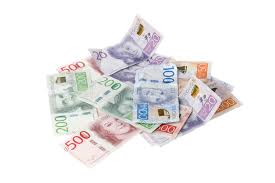 2022-03-16
Sida 6
Tips sök externa stöd!
Boverket
Kulturrådet
MUCF 
Allmänna Arvsfonden
Svenska Filminstitutet
Region Skåne
Film i Skåne

Konstnärsnämnden
Kulturbryggan
Postkodstiftelsen
Musikverket
Creative Europe
Sparbanksstiftelsen
2022-03-16
[Speaker Notes: Affe+Sliperiet]
Evenemangskalender =gratis marknadsföring
Digital och tryckt, skickas hem till alla hushåll
Skicka in din förenings evenemang till: 
    sommarens kalender 15 april
    höstens kalender 5 juni
Anmälan till kalendern via kommunens hemsida www.osby.se Sökord: Evenemangskalendern
2022-03-16
[Speaker Notes: Affe]
Idrottsallians Osby kommun
Samverkan Osby kommun- RF sisu-idrottsföreningar
Öka samsyn och samarbete mellan föreningarna
Driver gemensamma projekt, utbildningsinsatser, rekryteringssatsningar
Kontakta Ylva vid intresse
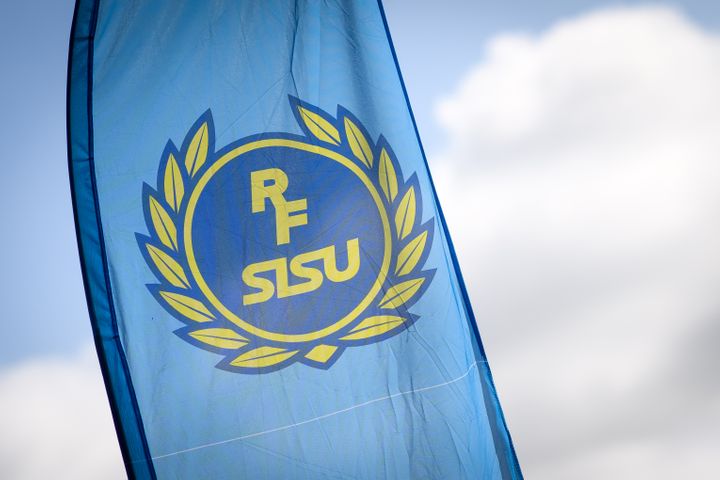 2022-03-16
[Speaker Notes: RF Sisu Alexander Fridlund]
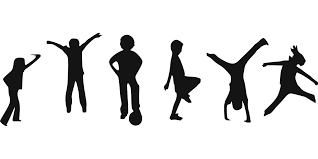 Lovaktiviteter?
Skicka in din förenings lovaktivitet till osbyfritid@osby.se 
Marknadsförs av Kultur och fritid
Hjälp med finansiering – fråga oss!
Rörelsekul-prova på
Samarbete med Rörelsesatsning I grundskolan 
Prova på med förening! 
Ledararvode utgår!
Mer info prata med fritidsutvecklare Ylva
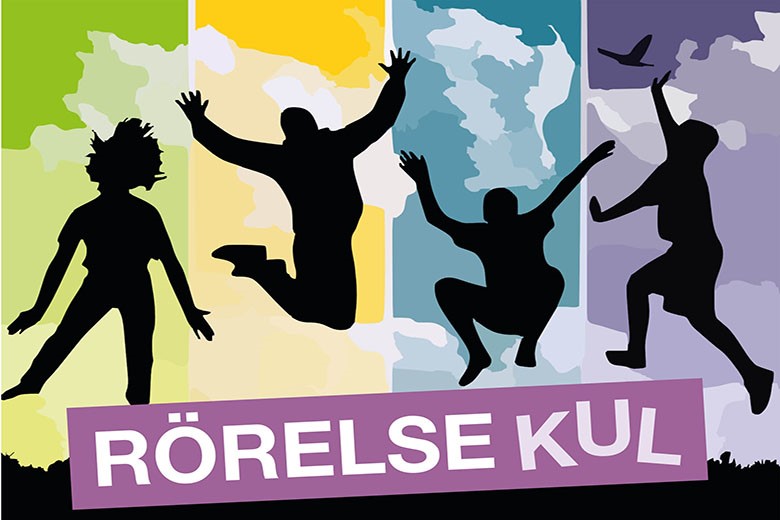 3/16/2022
[Speaker Notes: Ylva]